PASFAAConferenceOctober 31, 2012
Federal Tax

Individual Returns 
Forms 1040/1040EZ/1040A

Partnership Returns Form 1065

Corporate Returns Sub-chapter S Form 1120S

Presenter
Joseph Pugliese, CPA, MBA
pugliese56@aol.com
FAFSA FormPage 4
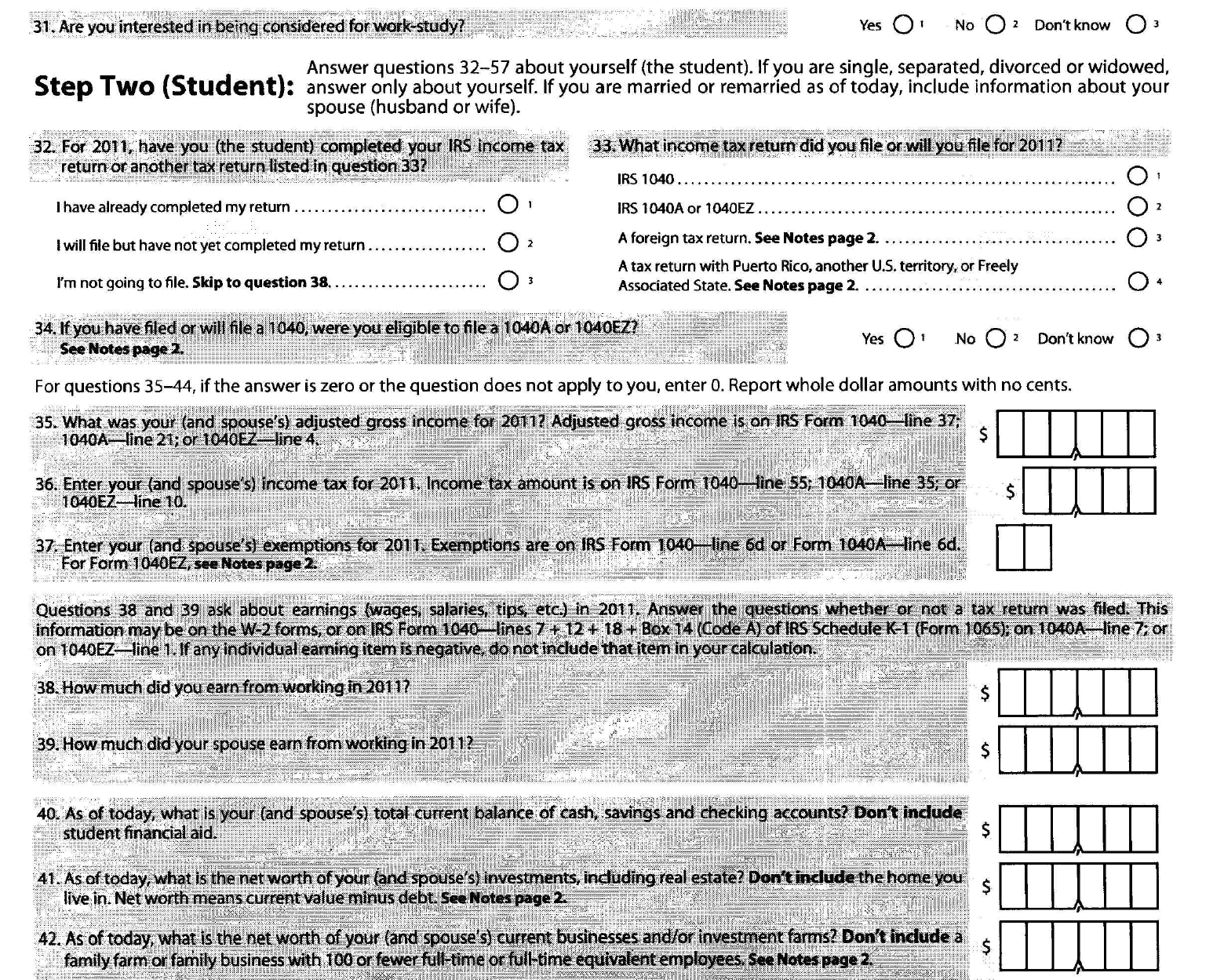 FAFSA FormPage 5
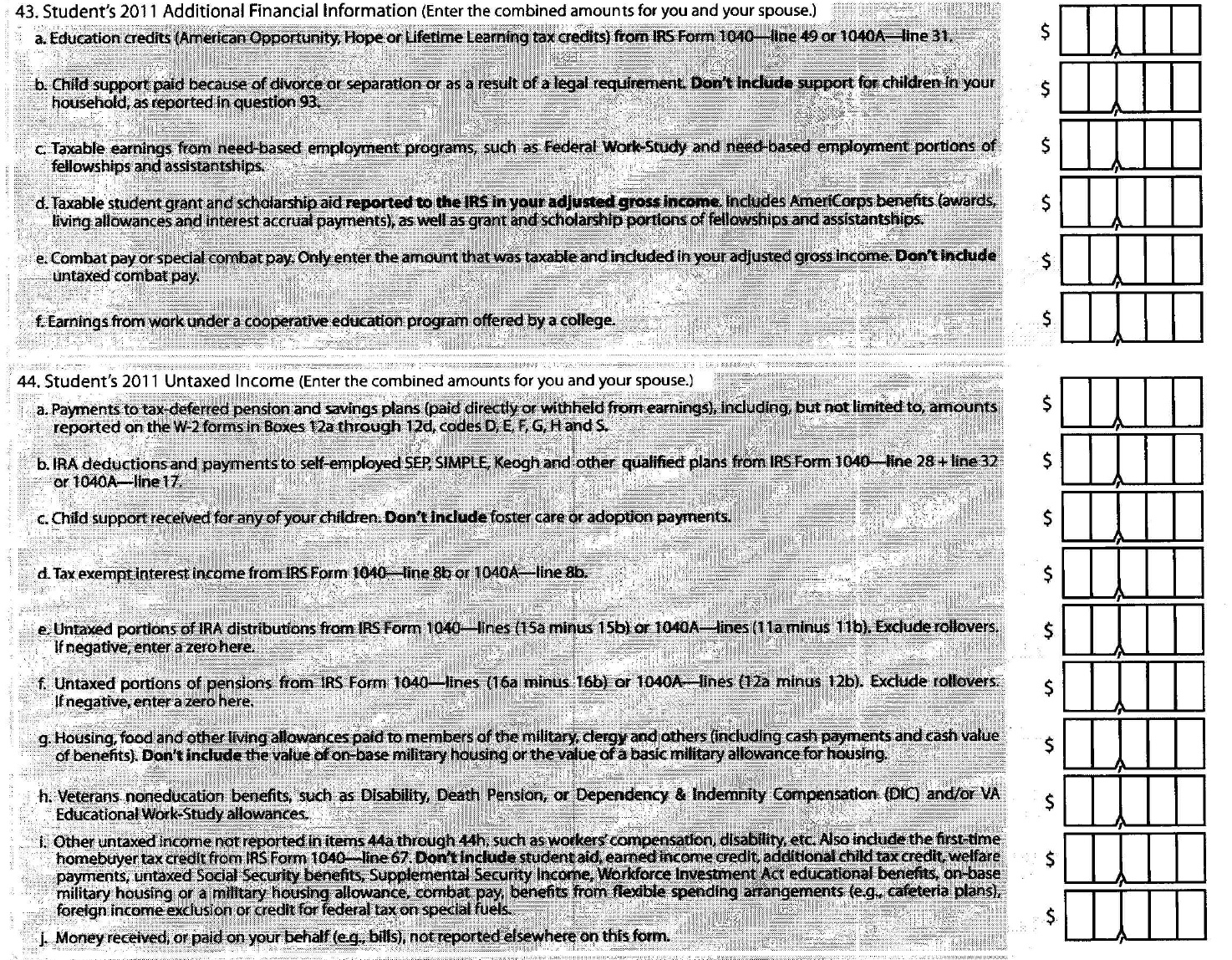 Individual taxpayers file: 
Form 1040 EZ
Form 1040A
Form 1040

Partnerships file:
Form 1065
Schedule K-1 issued

Corporation file:
Form 1120S
Schedule K-1 issued
Form 1120
Dividends declarations
Form 1040EZ
US Individual Income Tax Return
Requirements for filing Form 1040EZ
Your filing status is single or married filing jointly
You do not claim any dependents
You do not claim any adjustments to income
You claim only the earned income credit
You (and your spouse if filing a joint return) were under age 65 and not blind at the end of 2011
Your taxable income (line 6 of Form 1040EZ) is less than $100,000
You had only wages, salaries, tips, taxable scholarship or fellowship grants, unemployment compensation, or Alaska Permanent Fund dividends, and your taxable interest was not over $1,500
You do not owe any household employment taxes on wages you paid to a household employee
You are not a debtor in a chapter 11 bankruptcy case filed after October 16, 2005
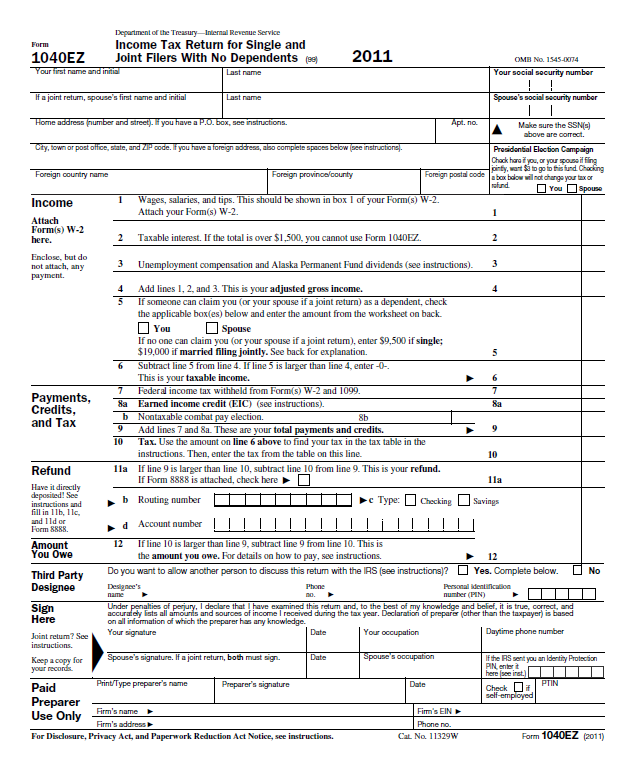 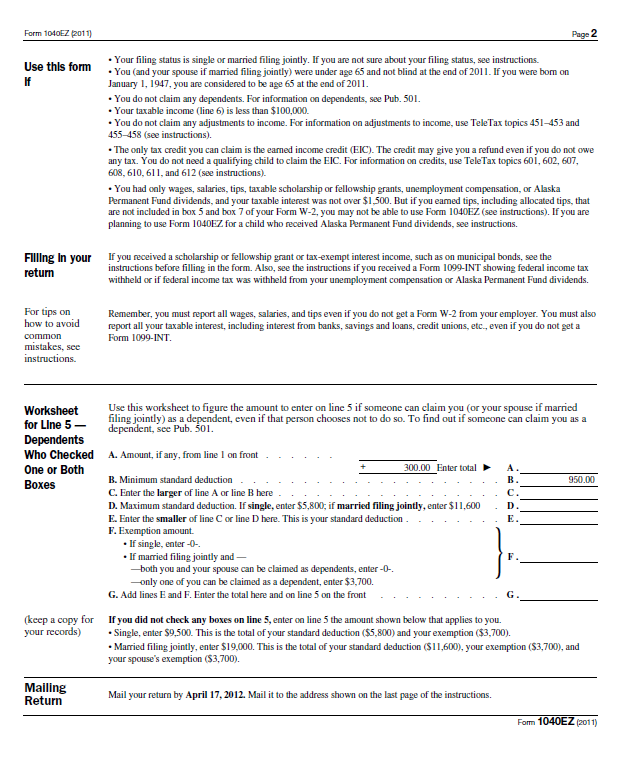 Form 1040A
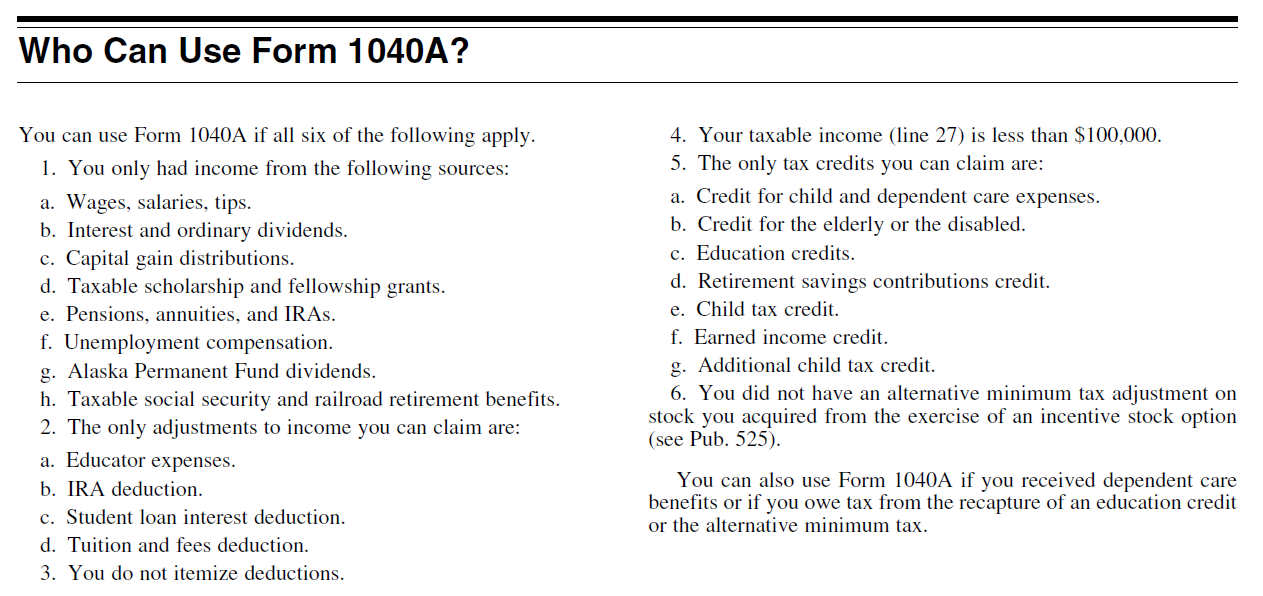 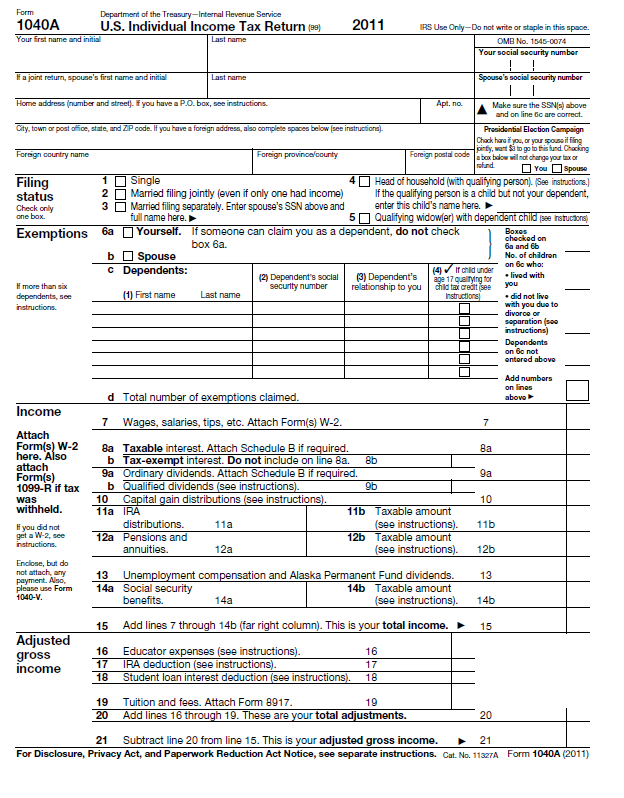 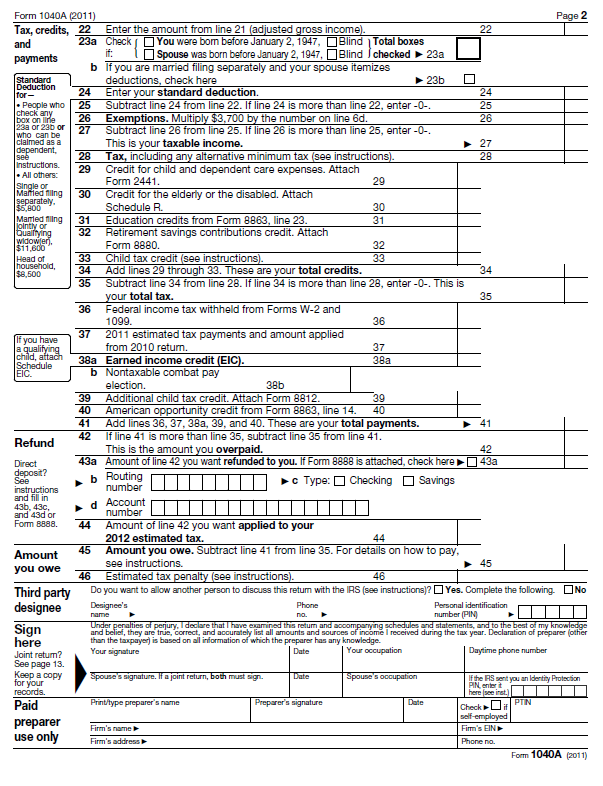 If you don’t meet requirements for 1040EZ or 1040A then you file Form 1040
Who Must File
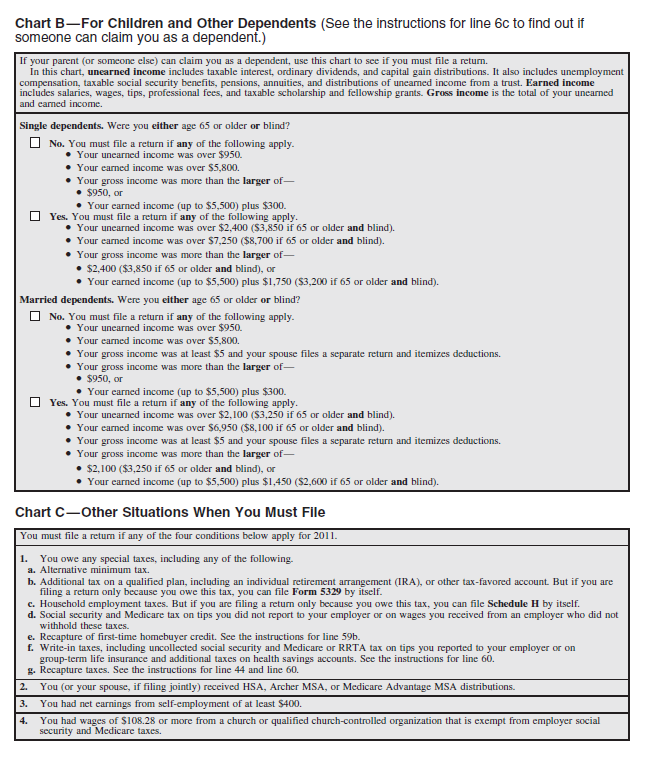 Dependent?
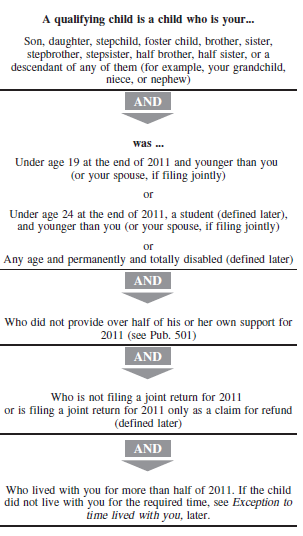 Dependent?
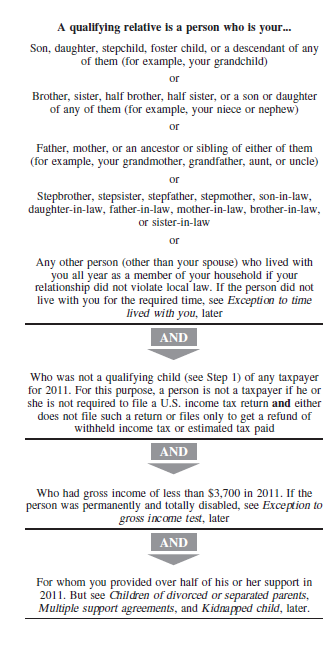 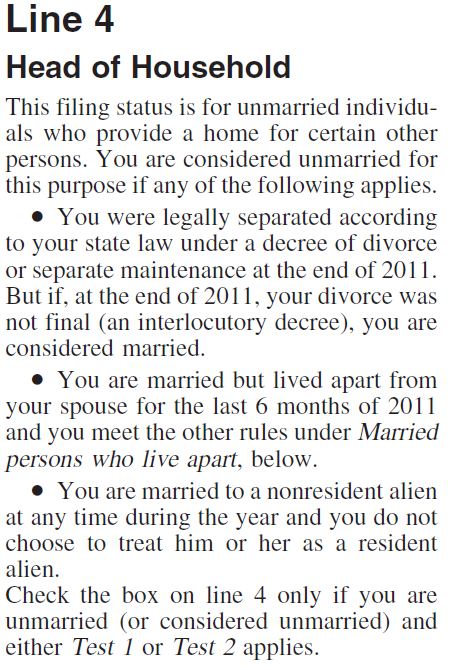 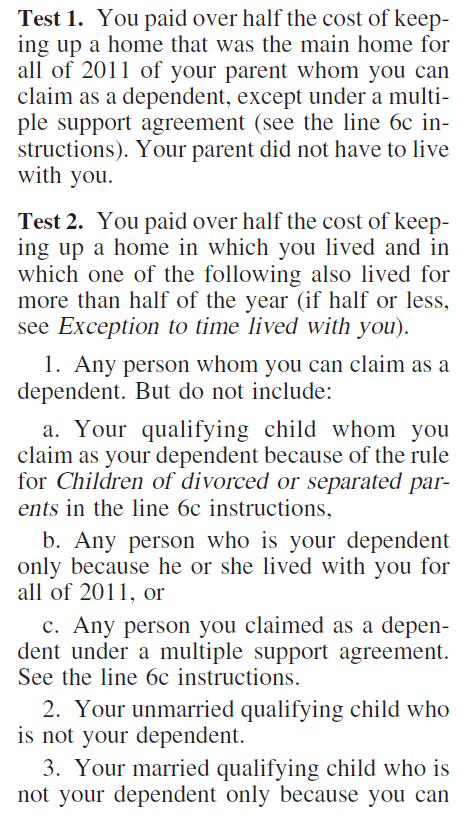 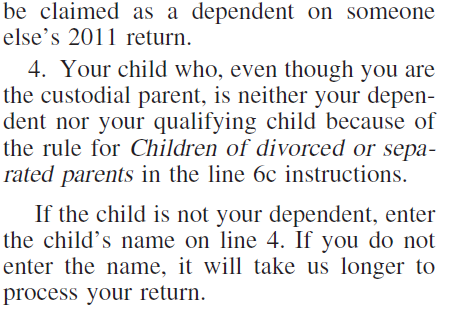 Form 1040Information of Value
Form 1040
Schedule A – Itemized Deductions
Medical Expenses
Taxes
Interest
Contributions
Form 1040Information of Value
Form 1040
Schedule B - Interest income
Bank Accounts
Number of accounts
Brokerage Accounts
Bonds
Private Mortgages
Schedule B - Dividend Income
Stock Ownership
Mutual Funds
Schedule C – business income
Schedule E
Rental income – Property ownership
Royalty income
Schedule K-1 Partnership or Sub-S Corp income
Form 1040Information of Value
Contributions to Retirement Plans (Info on 1040, W-2 or Form 5498) 
Pensions
IRA
401k
403b
408
409
457
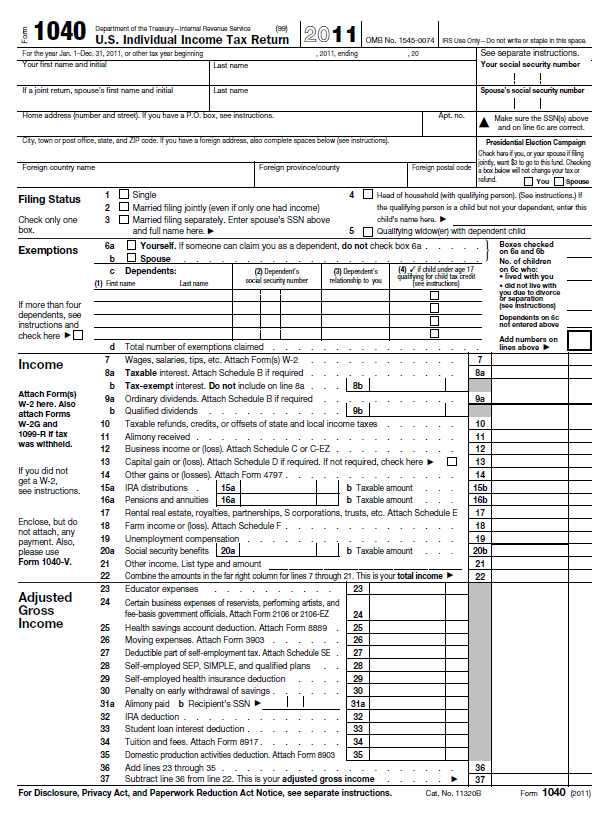 W-2
                                	                                                               1099 – INT
1099 – INT
                                                                                                   1099 - DiV  
1099 – DIV
                                                                                            1099-G
1099-R                                                                                         1099-R
                                                                                                      1099-R                                                                                          1099-R


                                                                                                                                                                                                               1099-G

                                                                                                                                                                                                                1099-G 












                                                                                          1098-E
                                                                                          1098-T
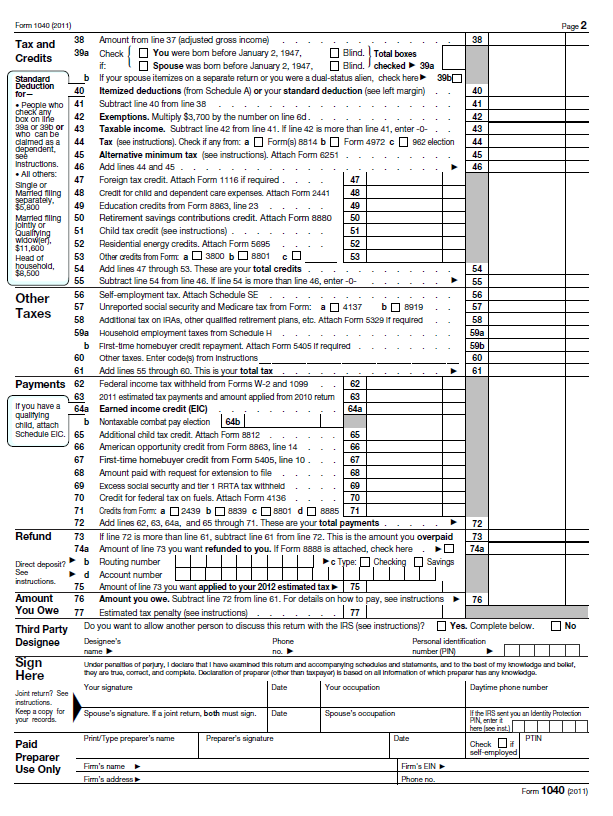 Reportable Income or Deductions
Income reported on Form W-2
Wages
Salary
Bonus
Commission
Tips
Vacation Days/Sick Days not taken

Other income/payments or deductions reported on Form 1099 or 1098
Form W-2Wage and Tax Statement
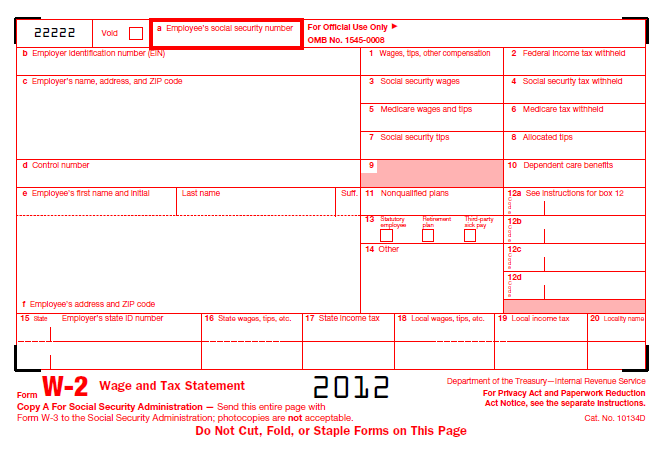 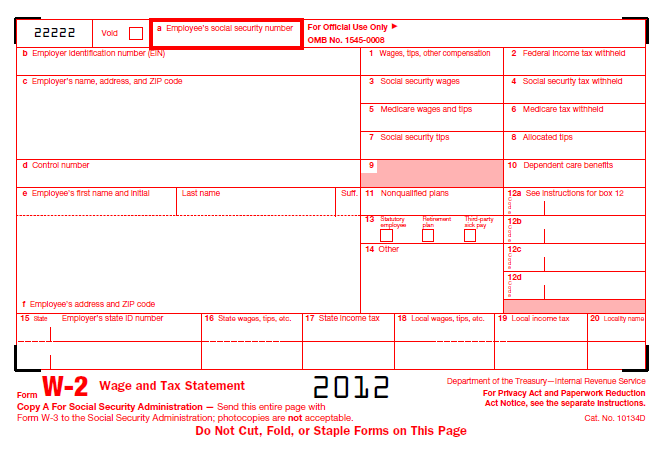 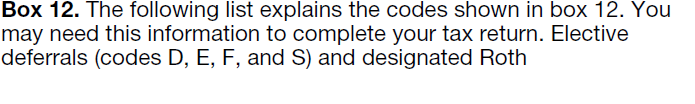 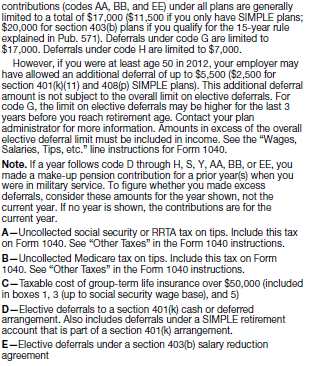 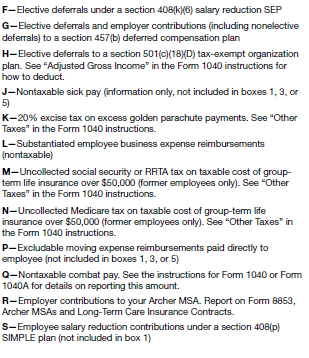 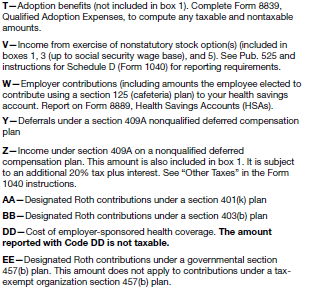 Form 1098Mortgage Interest Statement
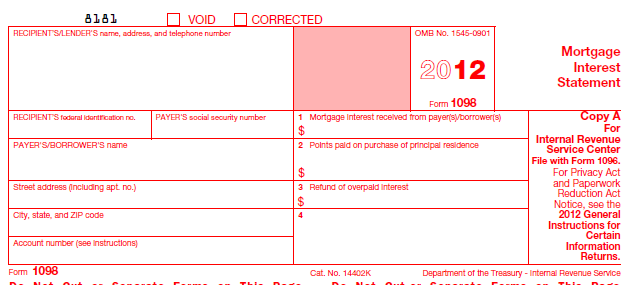 Form 1099Interest Income
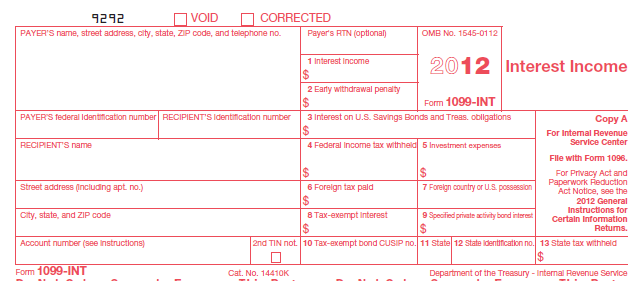 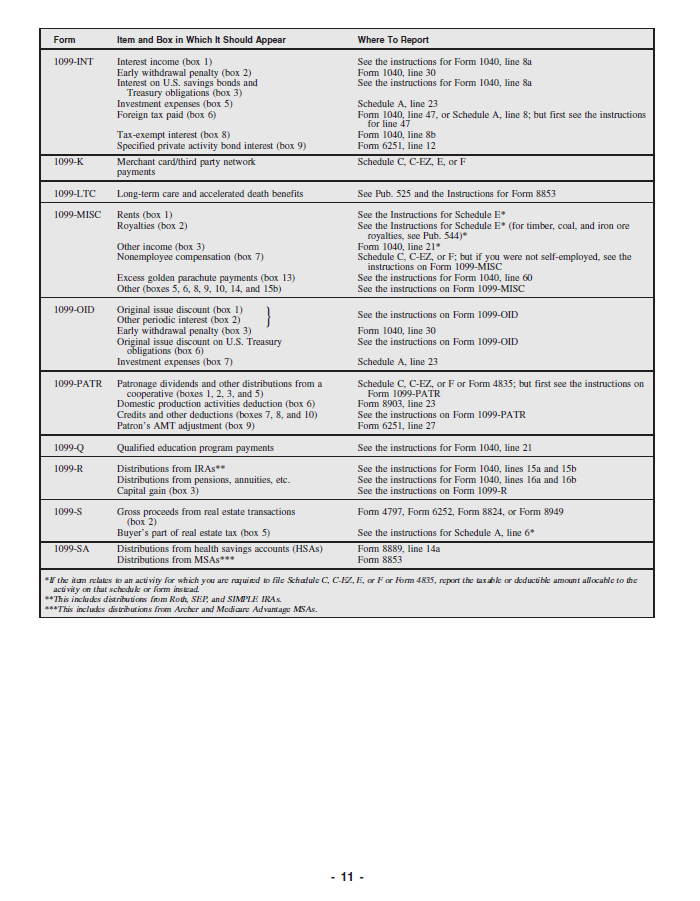 Form 1040Schedule A
Schedule A – Itemized Deductions
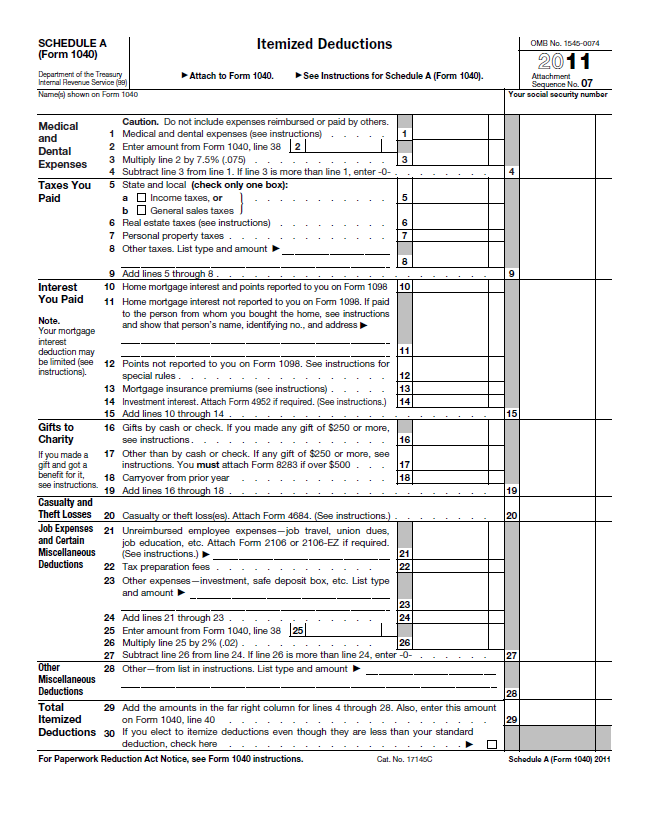 Form 1040Schedule B
Schedule B – Interest and Ordinary Dividends
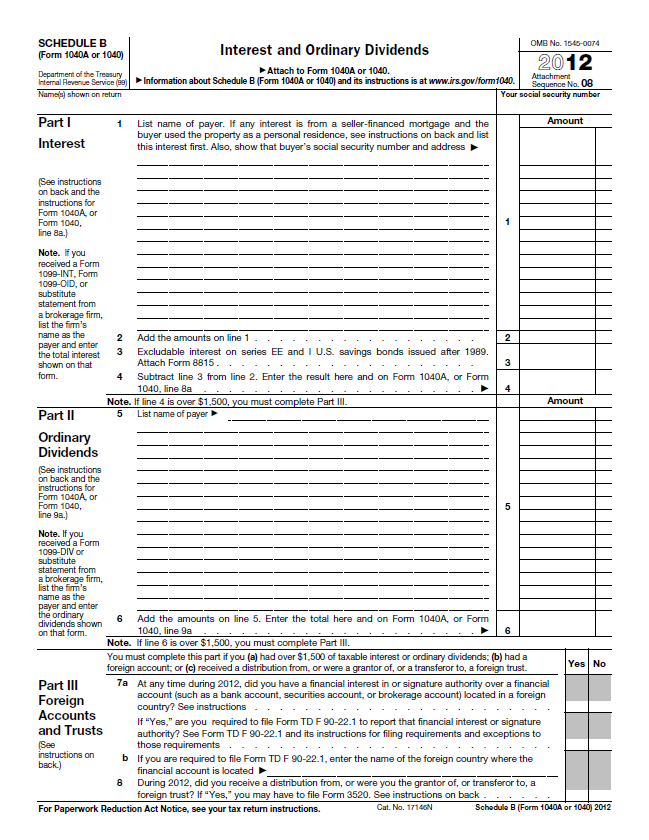 Form 1040Schedule C
Schedule C
Used to report Profit or Loss from a business 
Used primarily by individuals
Used by unincorporated businesses
Depreciation is a non-cash expense
Other Non-cash expenses
Any income must pay Social Security tax at 15.3% as well as federal income tax
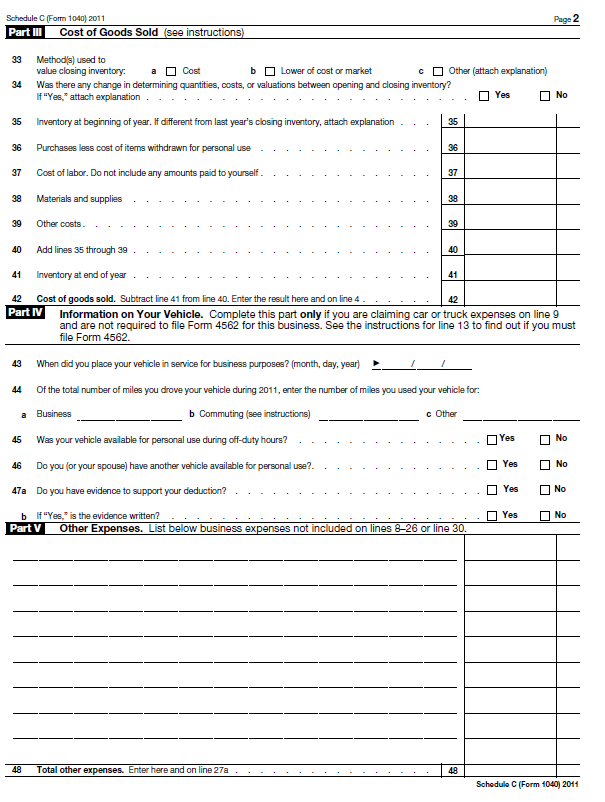 Form 1040Schedule D
Schedule D
Used to report short term capital gains – assets held one year or less
Used to report long term capital gains – assets held more than one year
ST gains taxed as ordinary income
LT gains taxed at 15%
Gains on sale 
Stocks
Bonds
Properties
Equipment
Business
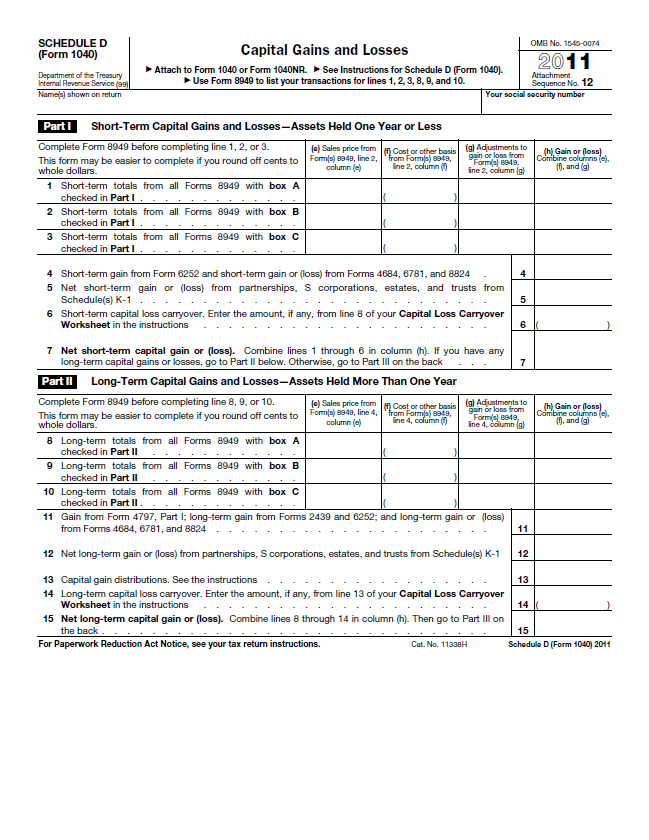 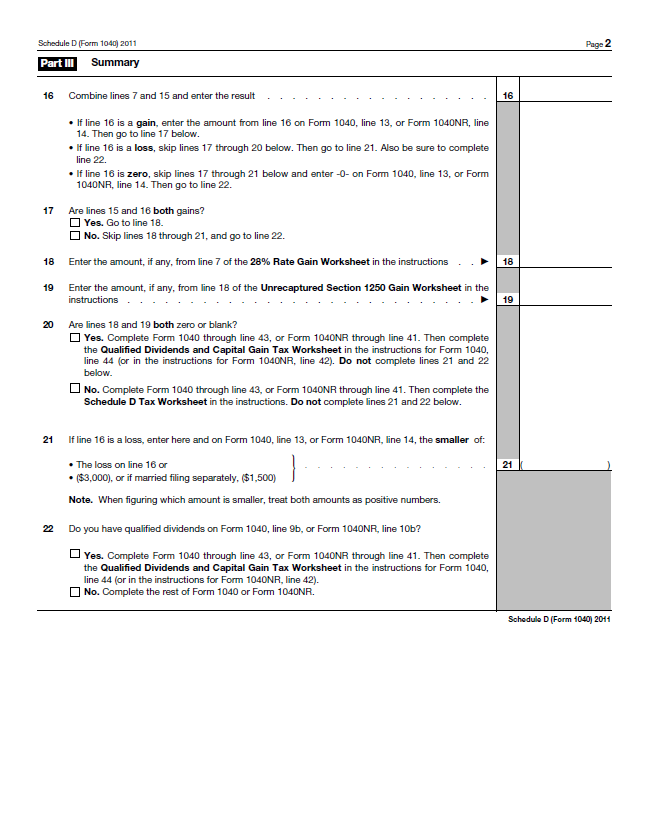 Form 1040Schedule E
Schedule E
Used to report income and loss on rental properties
Used to report royalty income
Used to report income from Schedule K-1 for Sub – S Corporations
Used to report income from Schedule K-1 for Partnerships
Depreciation expense on properties – a non-cash exp
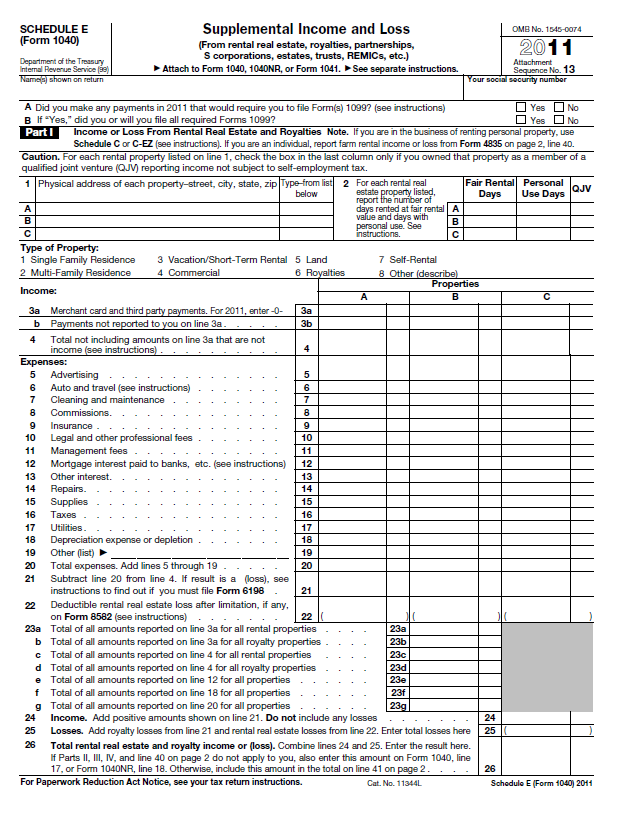 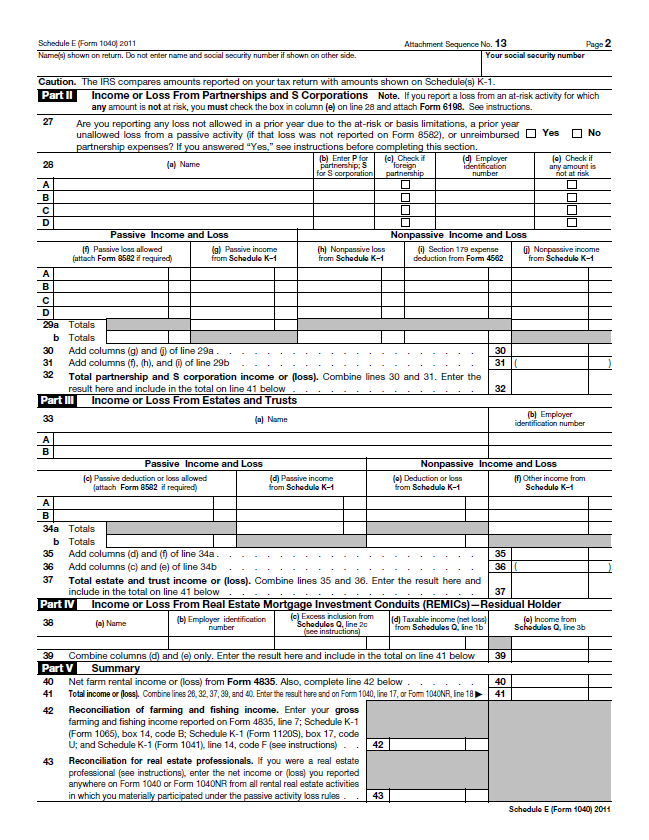 Partnership ReturnForm 1065
Form 1065
Used to report income or loss from partnership
Schedule K-1 reports individual partners’ share of income to report on Form 1040 Schedule E
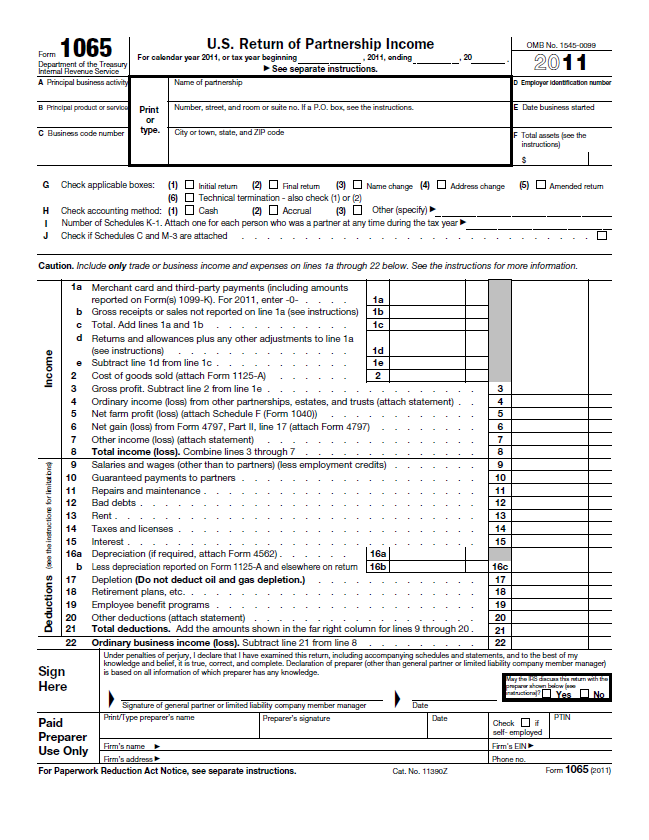 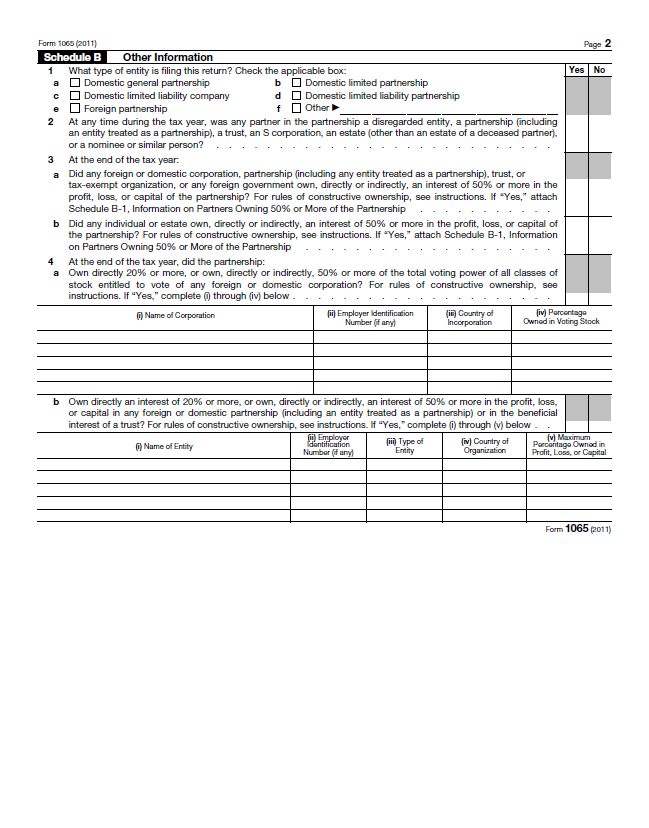 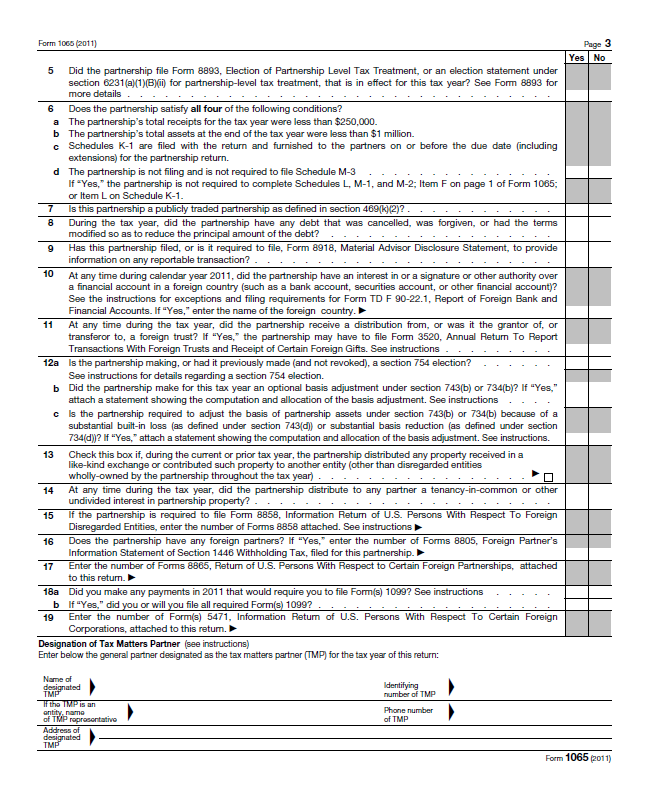 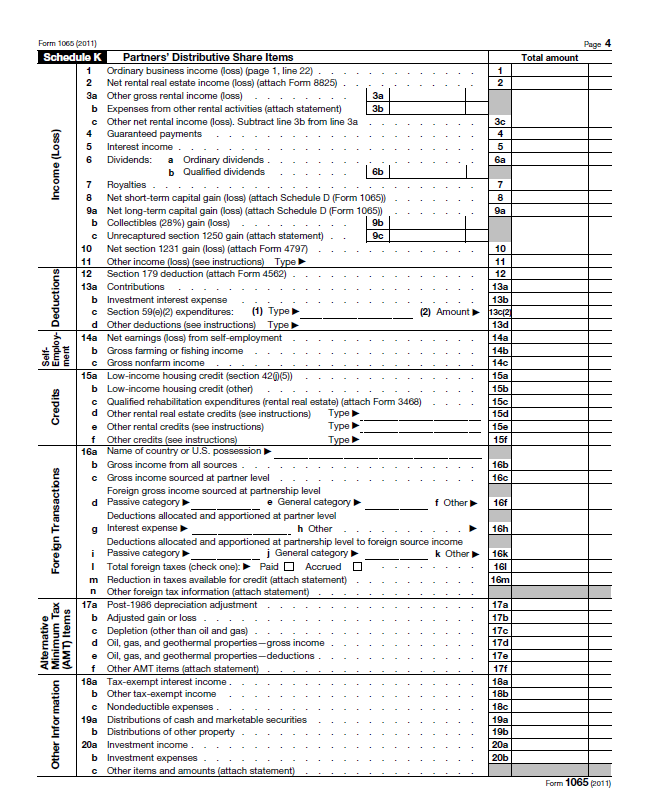 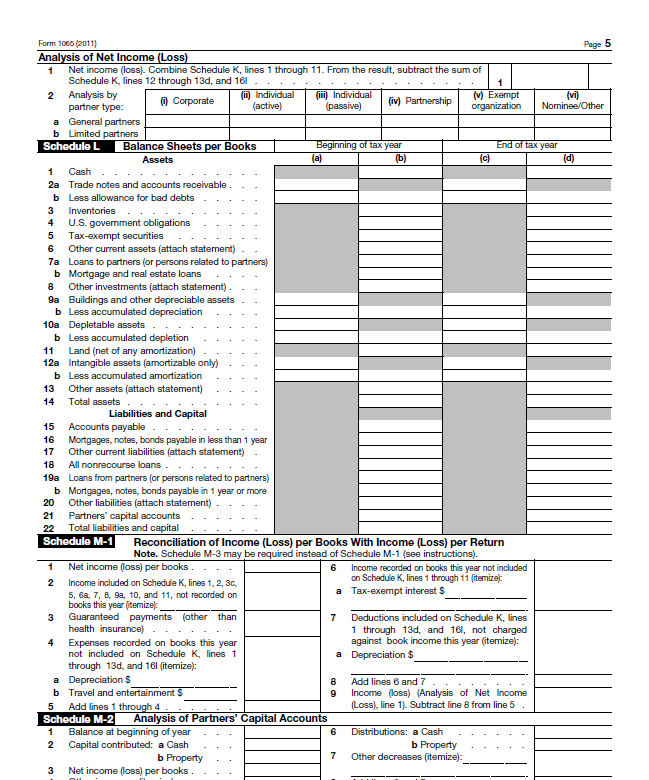 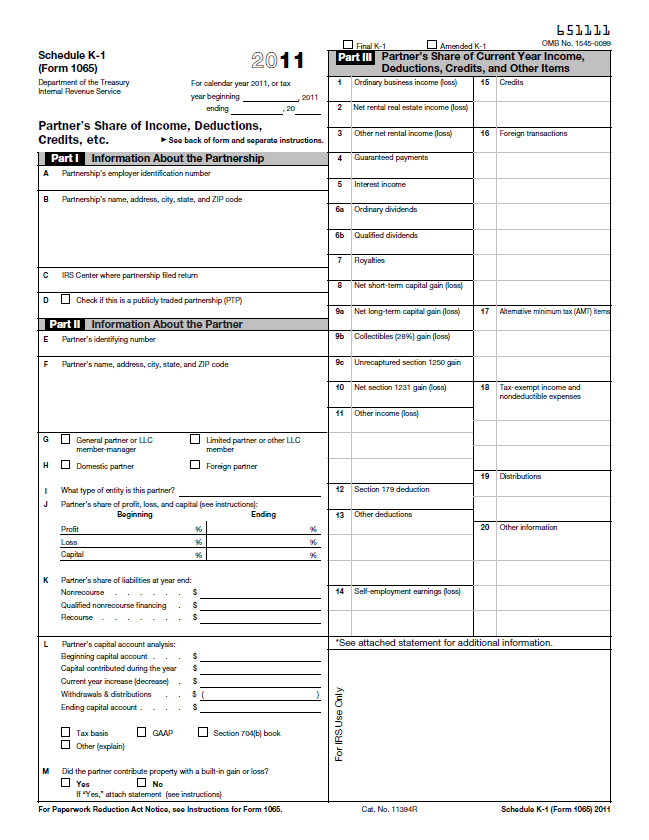 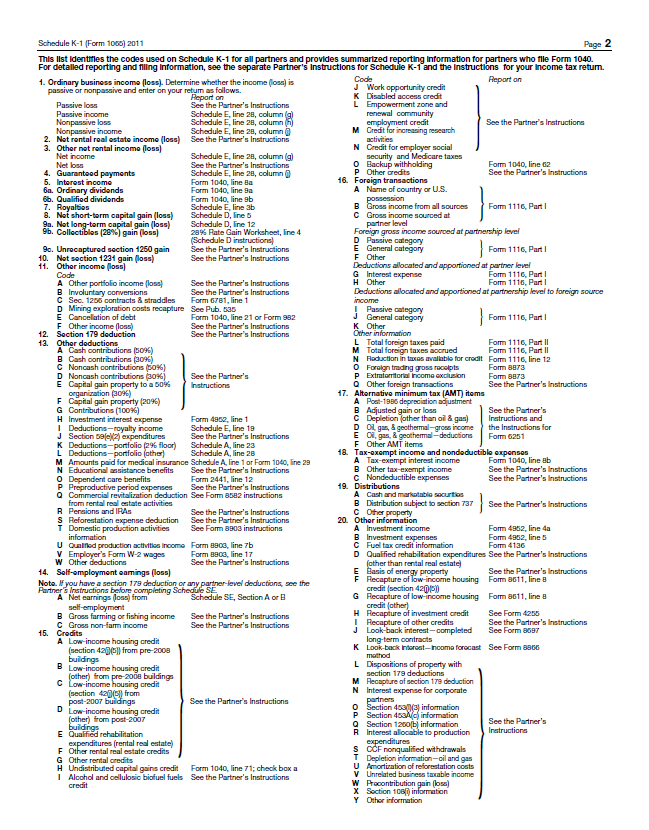 Partnership ReturnForm 1120S
Form 1120S
Used to report income or loss from Sub-chapter S Corporation
Schedule K-1 reports individual partners’ share of income to report on Form 1040 Schedule E
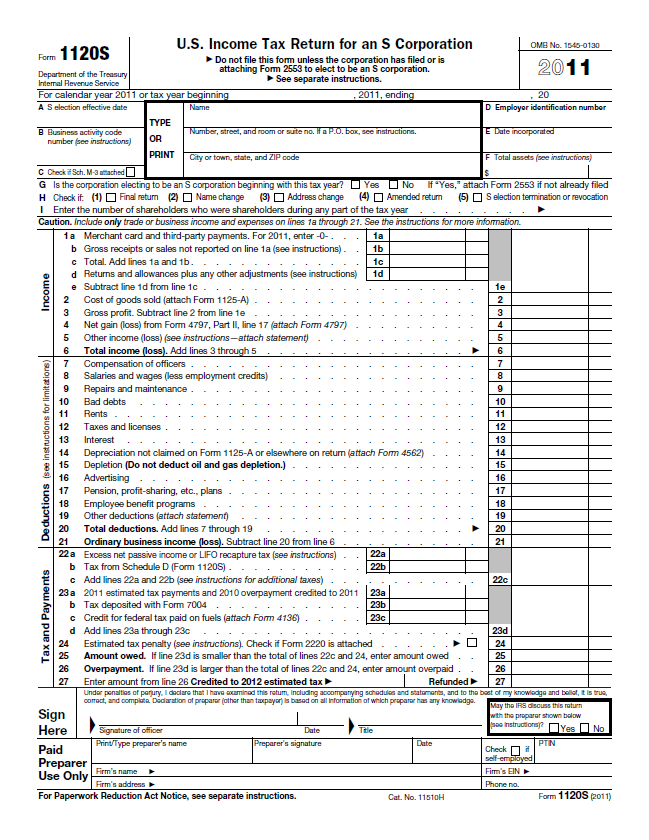 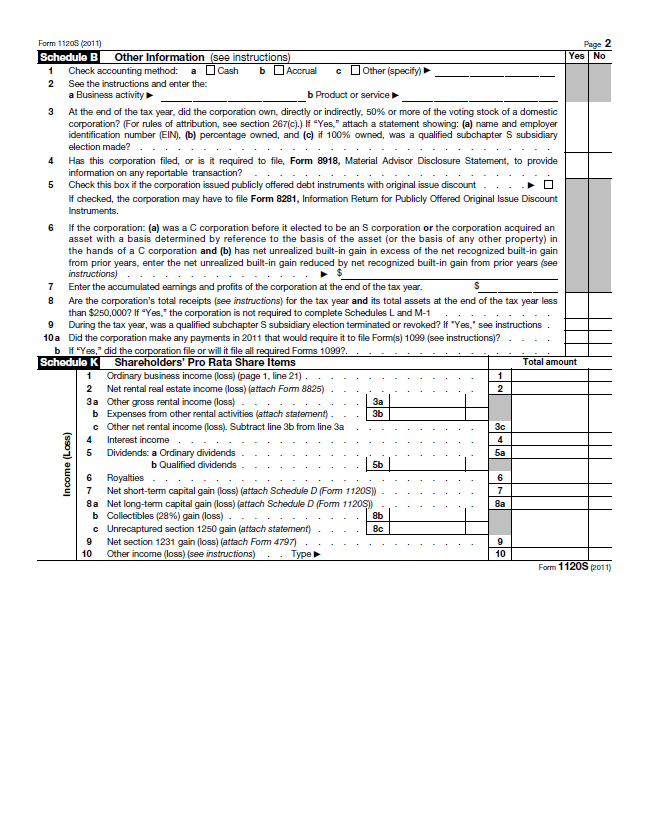 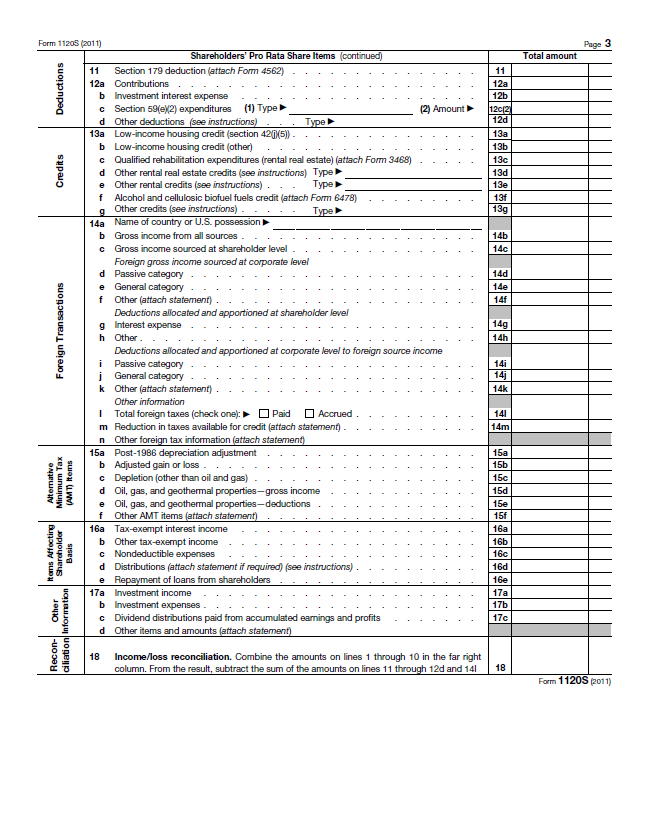 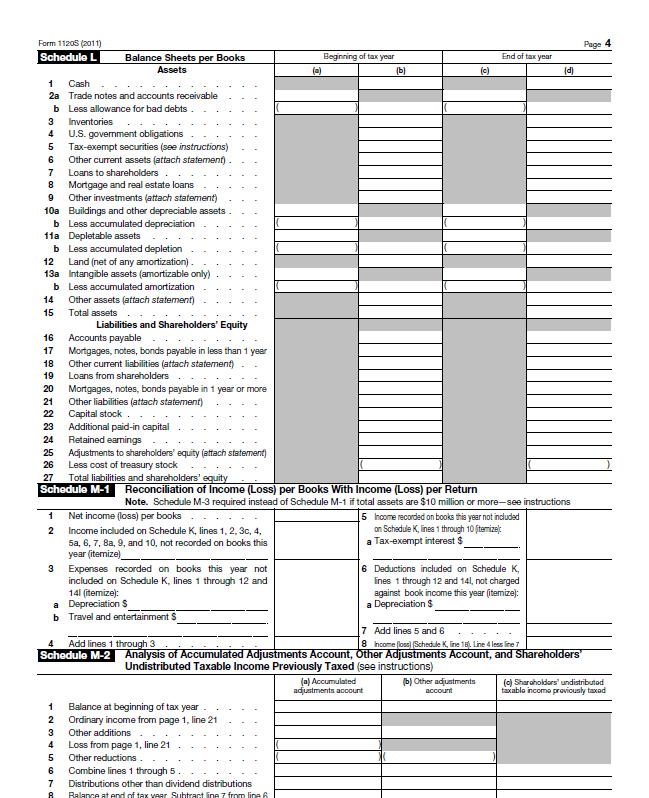 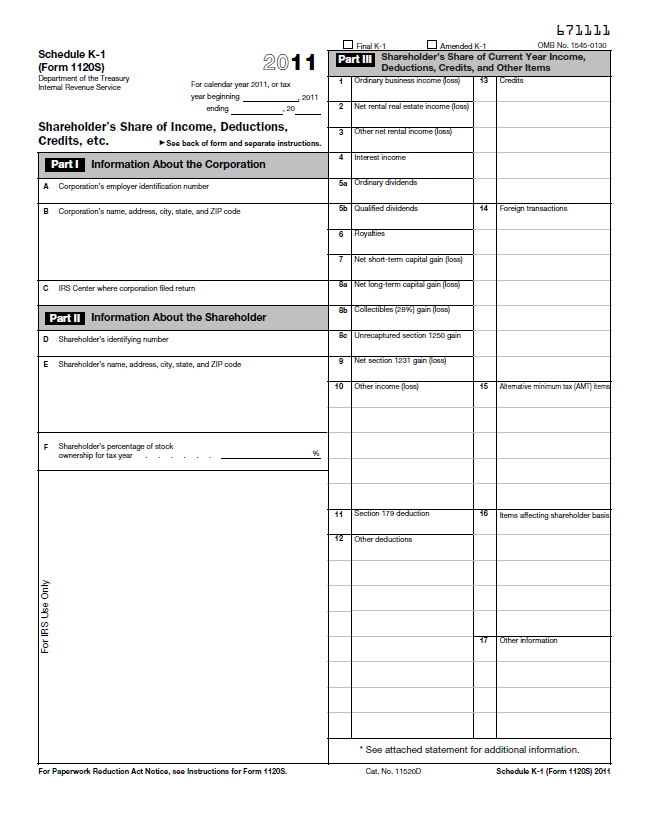 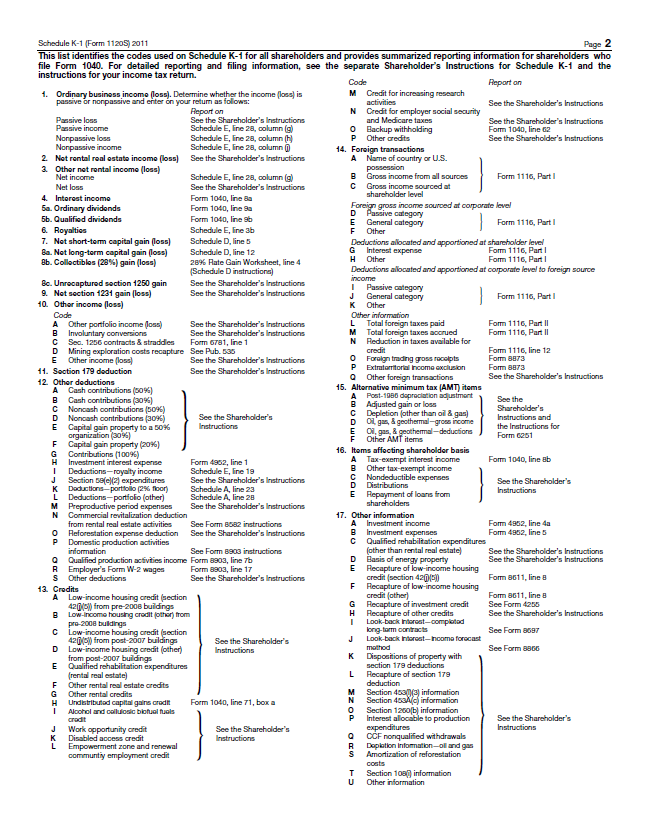 Thank you